Національна академія внутрішніх справКафедра теорії держави та права
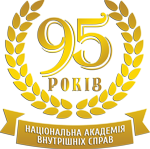 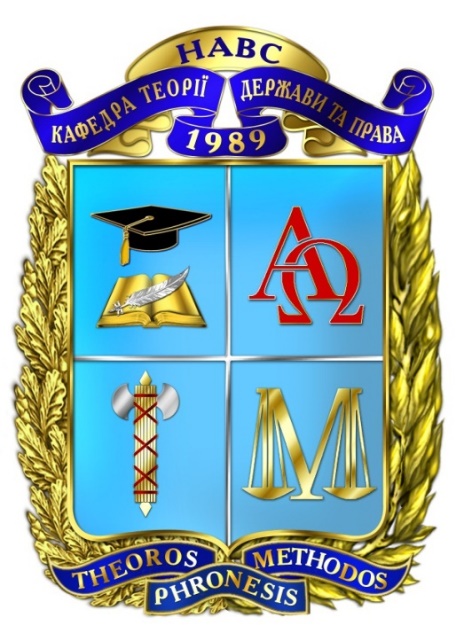 Виконали:
Завальний А.М.,
Тихомиров О.Д.,
Кривицький Ю.В.,
Підвисоцький В.В.
Київ – 2018
ТЕМА 5. ВЗАЄМОДІЯ СУЧАСНИХ ПРАВОВИХ СИСТЕМ. СПІВВІДНОШЕННЯ МІЖНАРОДНОГО ПРАВА І ВНУТРІШНЬОГО ПРАВА КРАЇН СВІТУ
Навчальні питання теми
Основні терміни теми
5.1 Взаємодія сучасних правових систем: напрями, форми і тенденції розвитку
Глобалізація супроводжується такими процесами
5.2 Міждержавні та наднаціональні правові системи: специфічні ознаки
Система джерел права ЄС
Основні ознаки правової системи ЄС
Основні ознаки правової системи ЄС
5.3 Загальна характеристика проблем співвідношення міжнародного і внутрішнього права країн світу
Рівні міжнародного права
Список використаних джерел